Муниципальное казенное образовательное учреждение«Приморская средняя общеобразовательная школас углубленным изучением отдельных предметовим. Героя Советского Союза Семенова П.А.»Быковского муниципального  района Волгоградской области.
Творческий проект
по технологии
«Пасхальный петушок»
(Подставка под 
пасхальные яйца)
Выполнил: ученик  5 «а» класса
Грибенников Роман                                                                                
                                              Руководитель: учитель технологии
                                                                                      Жуков Е.А.
                                                2014 год.
Содержание:
Титульный лист
Актуальность проблемы
Цель
Задача
Развитие идеи
Выбор материалов
Выбор инструментов
Выпиливание изделия
Техника безопасности при выполнении работ
Технологическая карта «Пасхальный петушок»
Требования к изделию.
Экономический расчёт
Оценка качества проекта
Реклама изделия
Литература
Актуальность проблемы:
Пасха – это один из самых светлых праздников. И подготовка к нему превращается в захватывающее занятие. Конечно, для украшения пасхальных яиц время еще не пришло, а вот продумать такие приятные и симпатичные мелочи, как подставки под них, можно уже сейчас.
Цель:
Изготовить необычную подставку для пасхальных яиц и для украшения праздничного пасхального стола. Изделие должно быть изготовлено быстро, просто, дешево, оригинально.
Задача:
Развивать творческое мышление, самостоятельную творческую деятельность, а так же  совершенствовать и развивать технологию изготовления подставок под пасхальные яйца, сувениров и т.д.
Развитие идеи
Сделав выбор объектов труда, я стал обдумывать форму подставки под пасхальные яйца. Для этого прошёл по магазинам, базарам, изучил иллюстрации в книгах. Подставки под пасхальные яйца могут иметь разные формы. 


Рис.1


 



                        

Рис.2                                                             Рис.3










Из найденных форм подставок под пасхальные яйца, я выбрал образец, изображенный на Рис.1
Я думаю, эта подставка понравится родным.
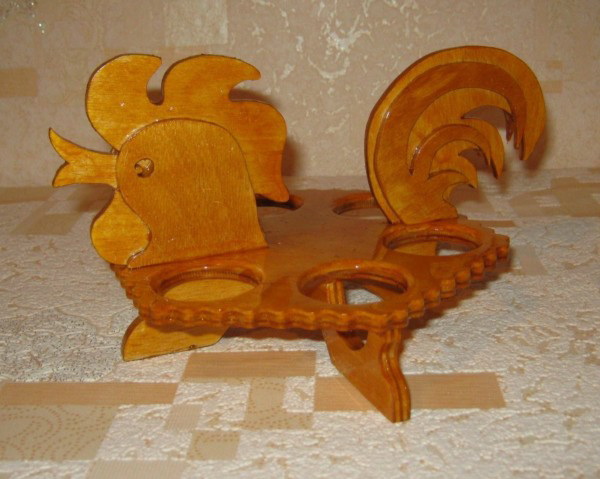 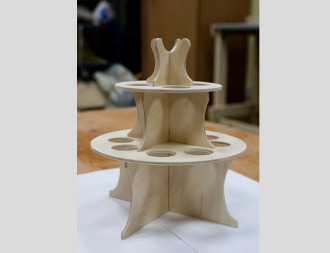 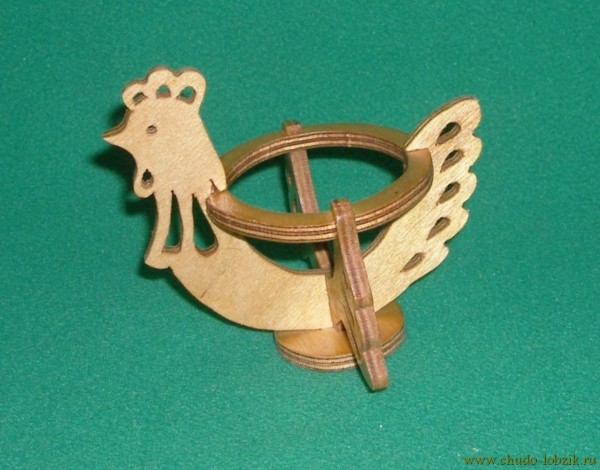 Выбор материала
Для выпиливания ручным лобзиком «Подставки под пасхальные яйца» понадобится материал:
клееная фанера толщиной 5 мм, 3 мм. 
Фанера состоит из тонких слоев дерева склеенных вместе. Волокно каждого слоя имеет свое направление. Прочность фанеры (устойчивость к расщеплению), ее плотность и другие характеристики одинаковы по всей площади. Фанера выпускается различной толщины и видов.
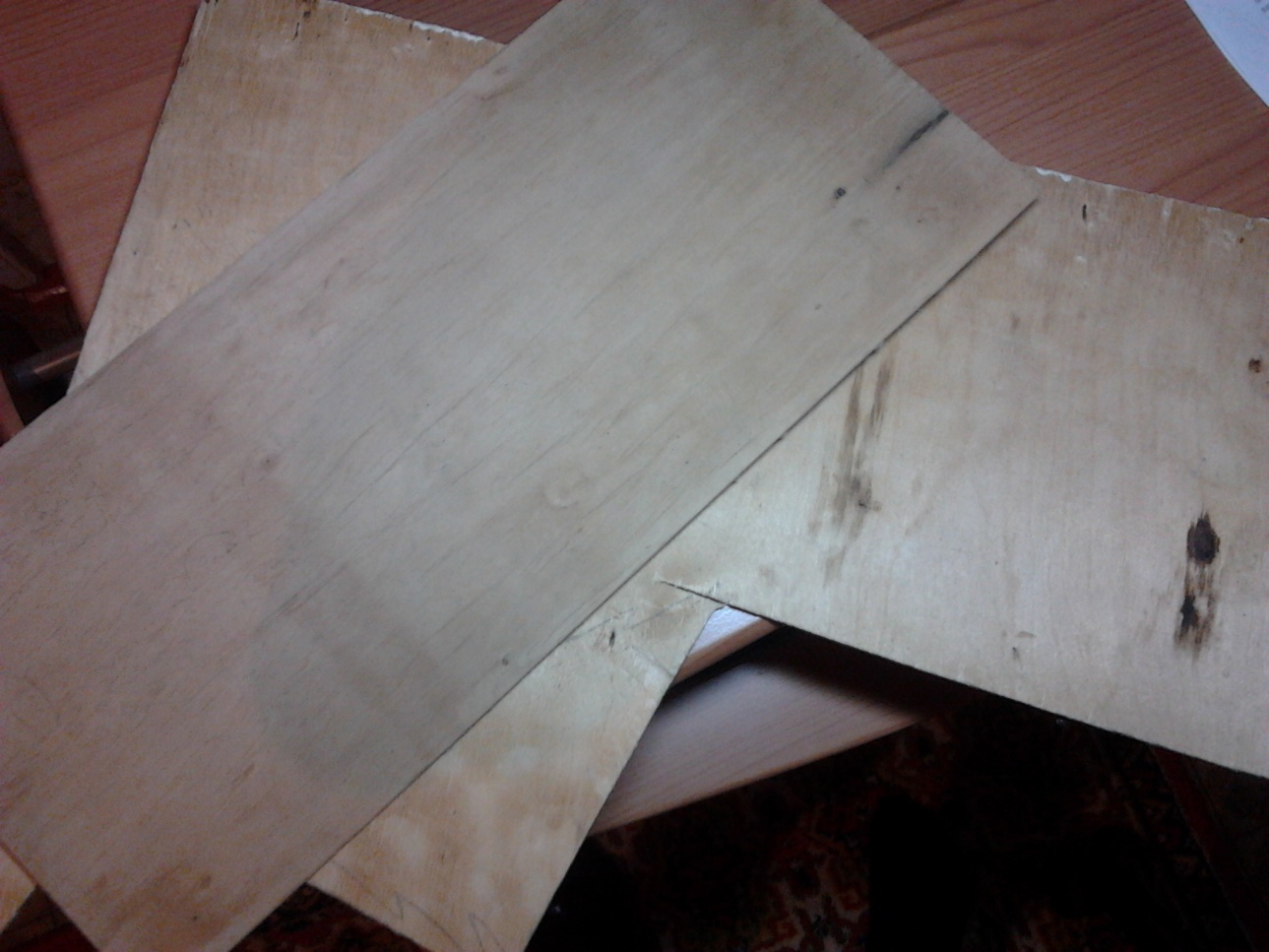 Выбор инструментов
Для работы мне понадобились следующие инструменты:

Линейка
Чертёж
Карандаш
Чертежная калька
Ручной лобзик
Пилки для ручного лобзика
Шило
Струбцина
Столик для выпиливания
Круглый напильник (надфиль)
Плоский напильник (надфиль)
Наждачная бумага средней зернистости.
Цветные карандаши
Бесцветный лак
Выпиливание изделия
Техника безопасности при выполнении работы
Работайте только на выпиловочном столике, надежно прикрепленном к верстаку.
Во избежание порезов держите пальцы рук вне зоны движения пилки лобзика.
Прочно закрепляйте пилку в держателях рамки лобзика.
Не делайте резких движений при выпиливании, не наклоняйтесь низко над заготовками, не сдувайте пыль.
Если руки устали – отложите инструмент, расслабьте мышцы, опустите руки вниз, слегка потрясите ими для восстановления кровотока.
Будьте внимательны: сколы могут занозить руку. При зачисток кромок изделия берегите пальцы.
Работайте в хорошо проветриваемом помещении. Наносите лак в респираторе.
Древесную пыль удаляйте щеткой-сметкой или влажной тряпкой.
Избегайте попадания лака на открытые участки тела. Лаки огнеопасны и токсичны.
Технологическая карта«Изготовление Подставки под пасхальные яйца»
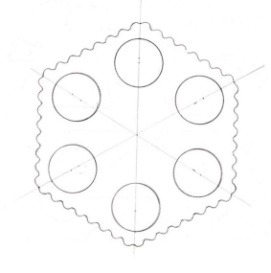 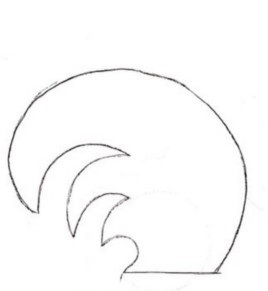 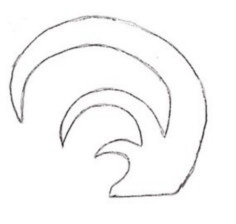 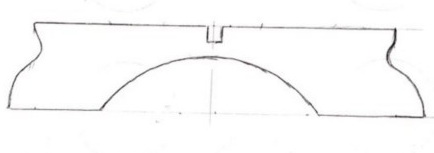 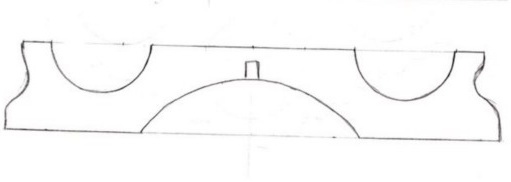 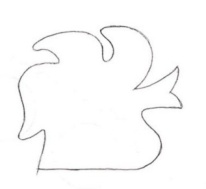 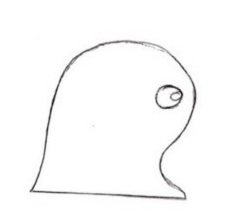 Тр е б о в а н  и я     к      и з д е л  и ю
Экономический расчёт
При изготовлении пасхального петушка (подставки под пасхальные яйца), мной не было затрачено ни копейки денег, так как все инструменты и материалы у нас дома были.
Оценка качества проекта
Закончив работу над своим изделием, мне захотелось  посмотреть как мое изделие будет украшать пасхальный стол. Расписанные или украшенные своим способом пасхальные яйца становятся семейной гордостью. Некоторые из них хочется выставить на показ. Я думаю мое изделие будет востребовано в нашей семье.
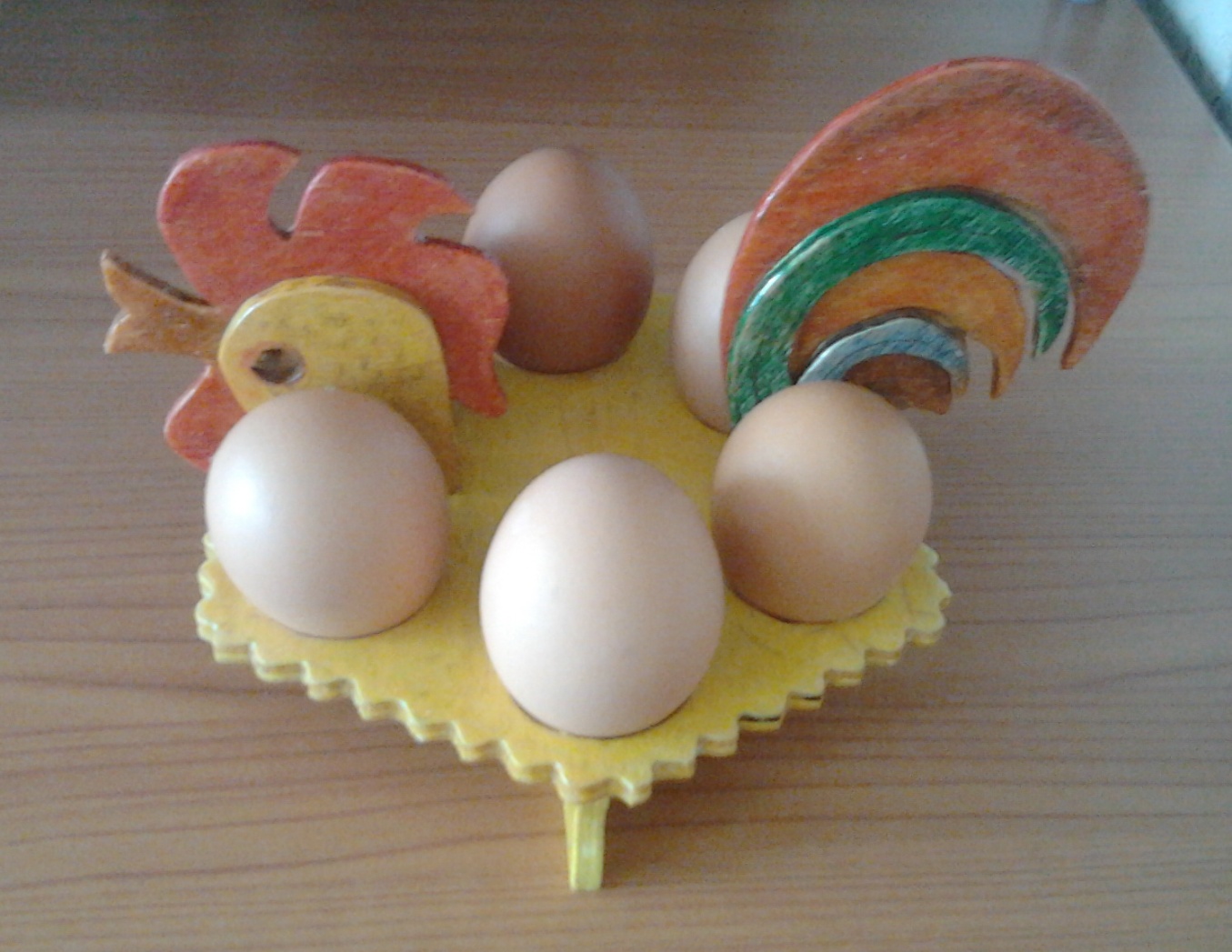 Реклама изделия
Пасхальный петушок (подставка под пасхальные яйца)– это удобное и красивое изделие, которое украсит пасхальный стол!
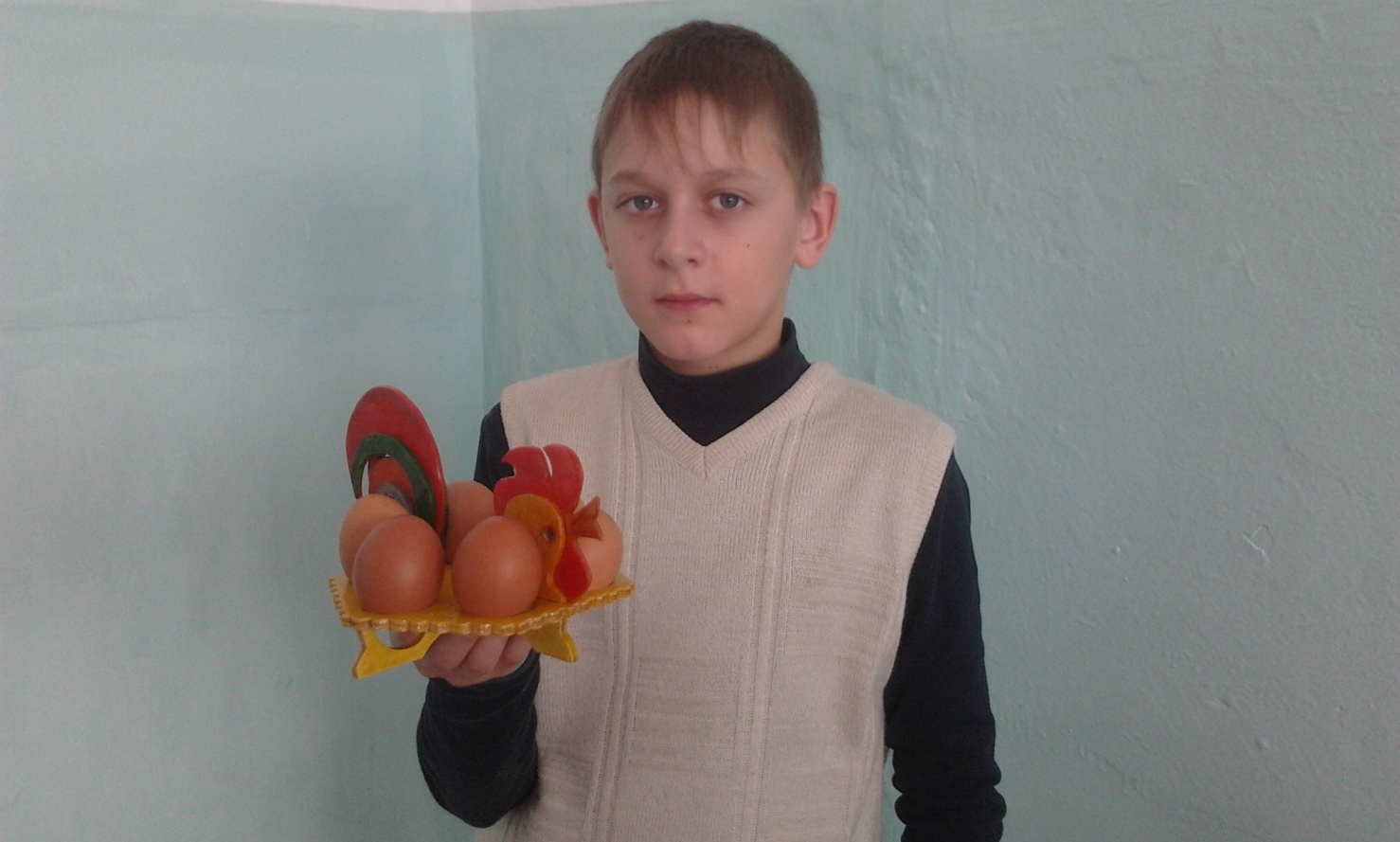 Литература
1 Учебник «Технология» 5-7 классы. В.Д. Симоненко. М. «Вентана-Граф», 2012
2 Рихвак Э.В. «Мастерим из древесины» М. «Просвещение» 1990г.
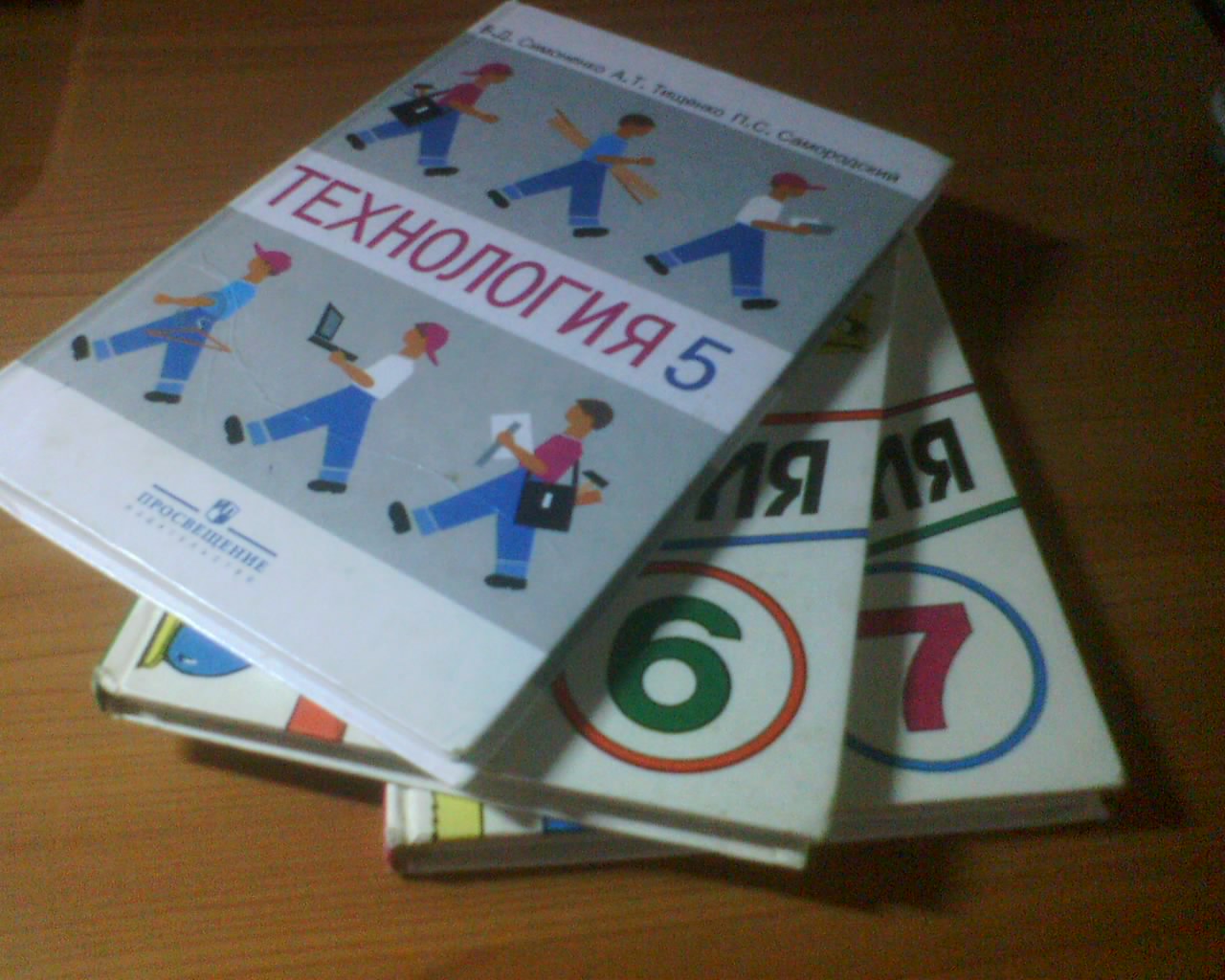